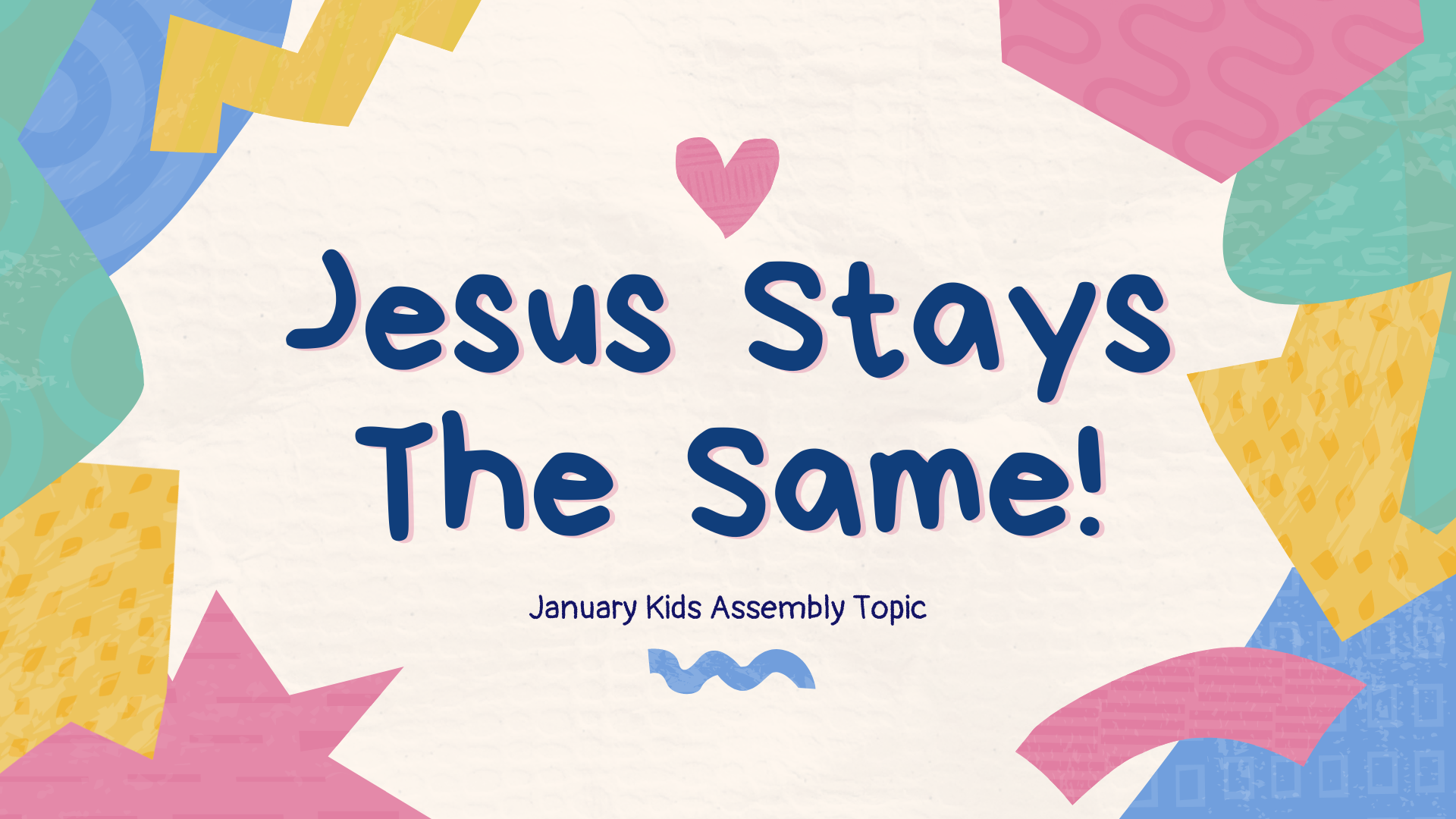 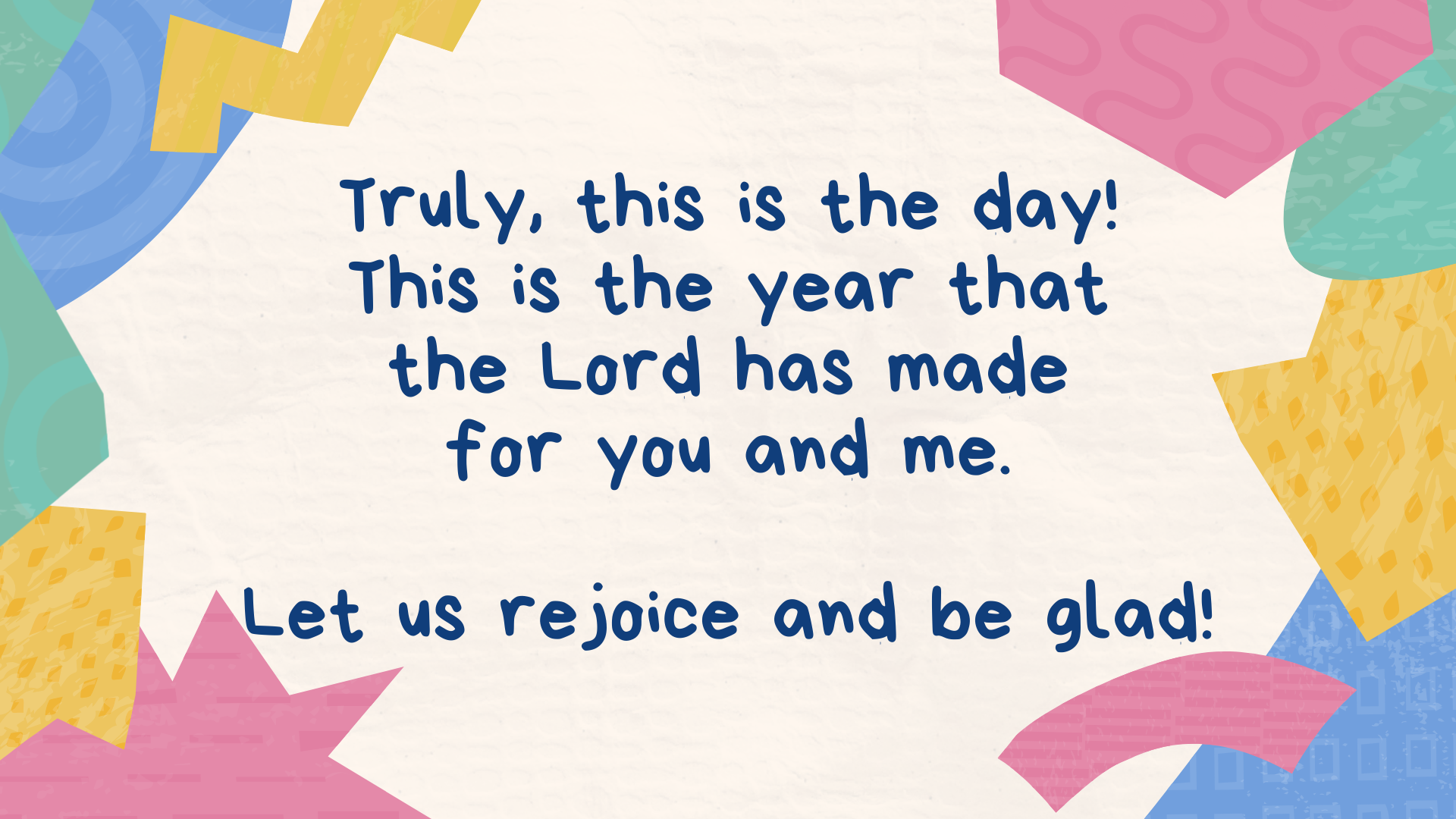 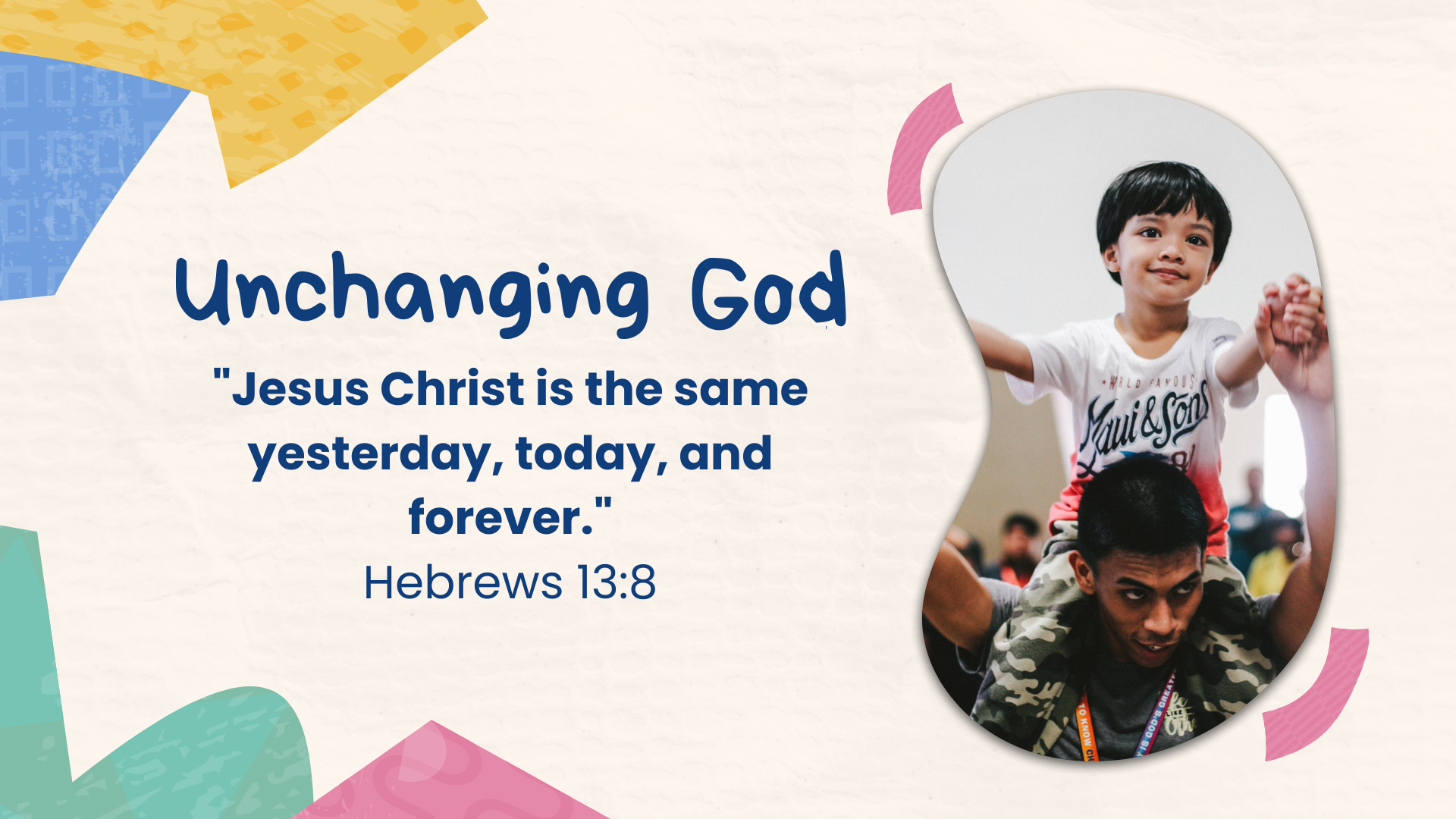 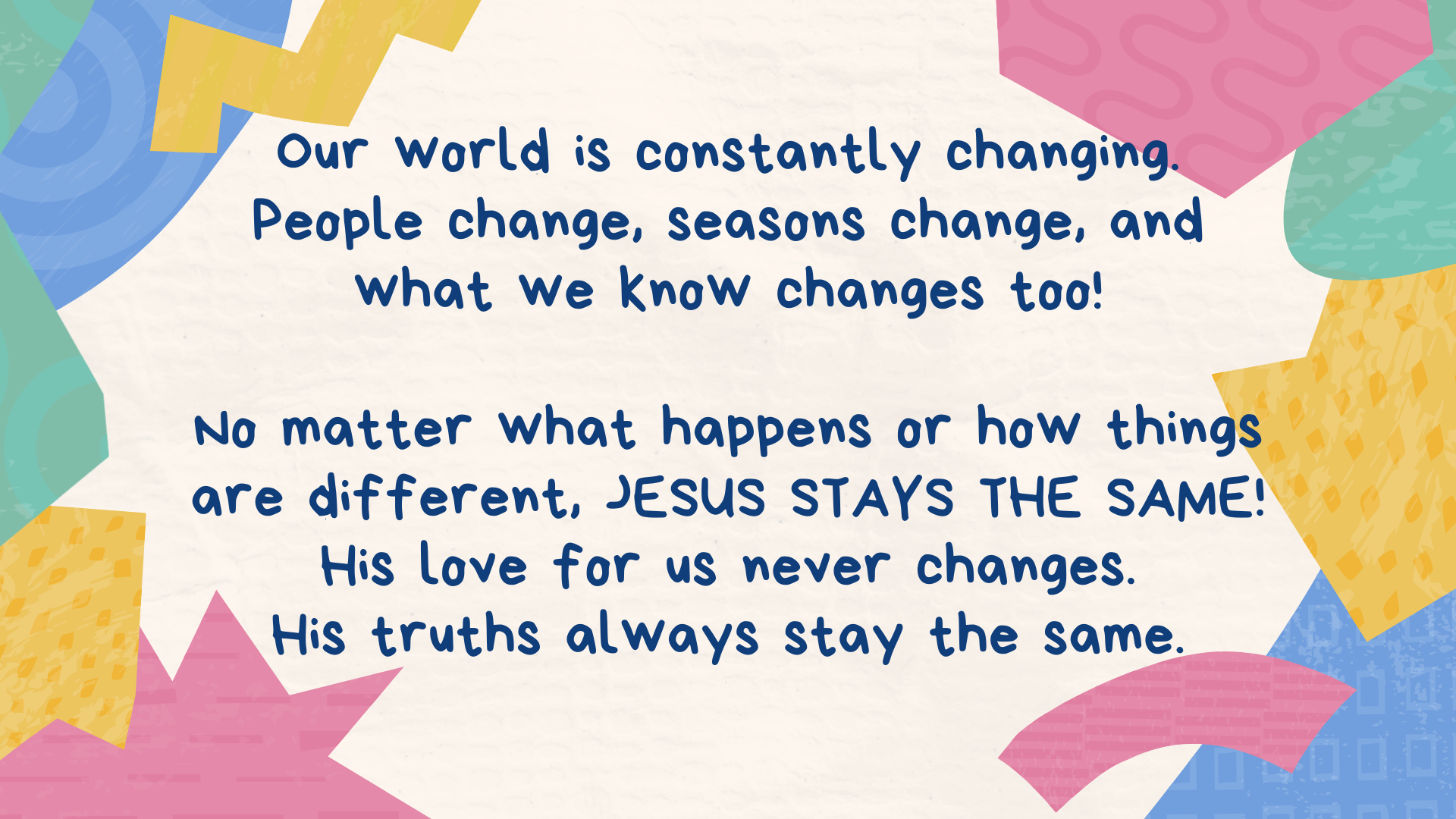 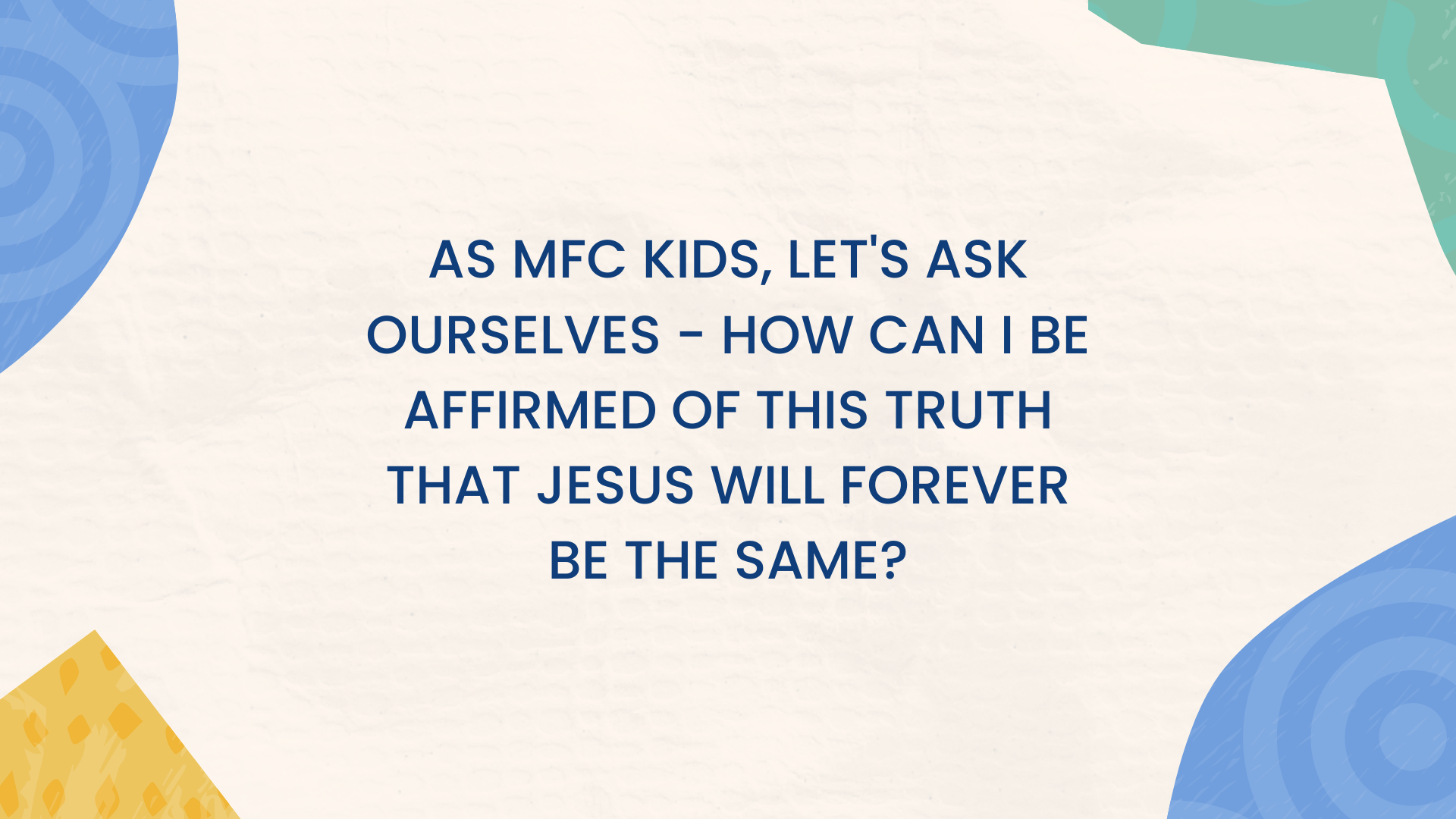 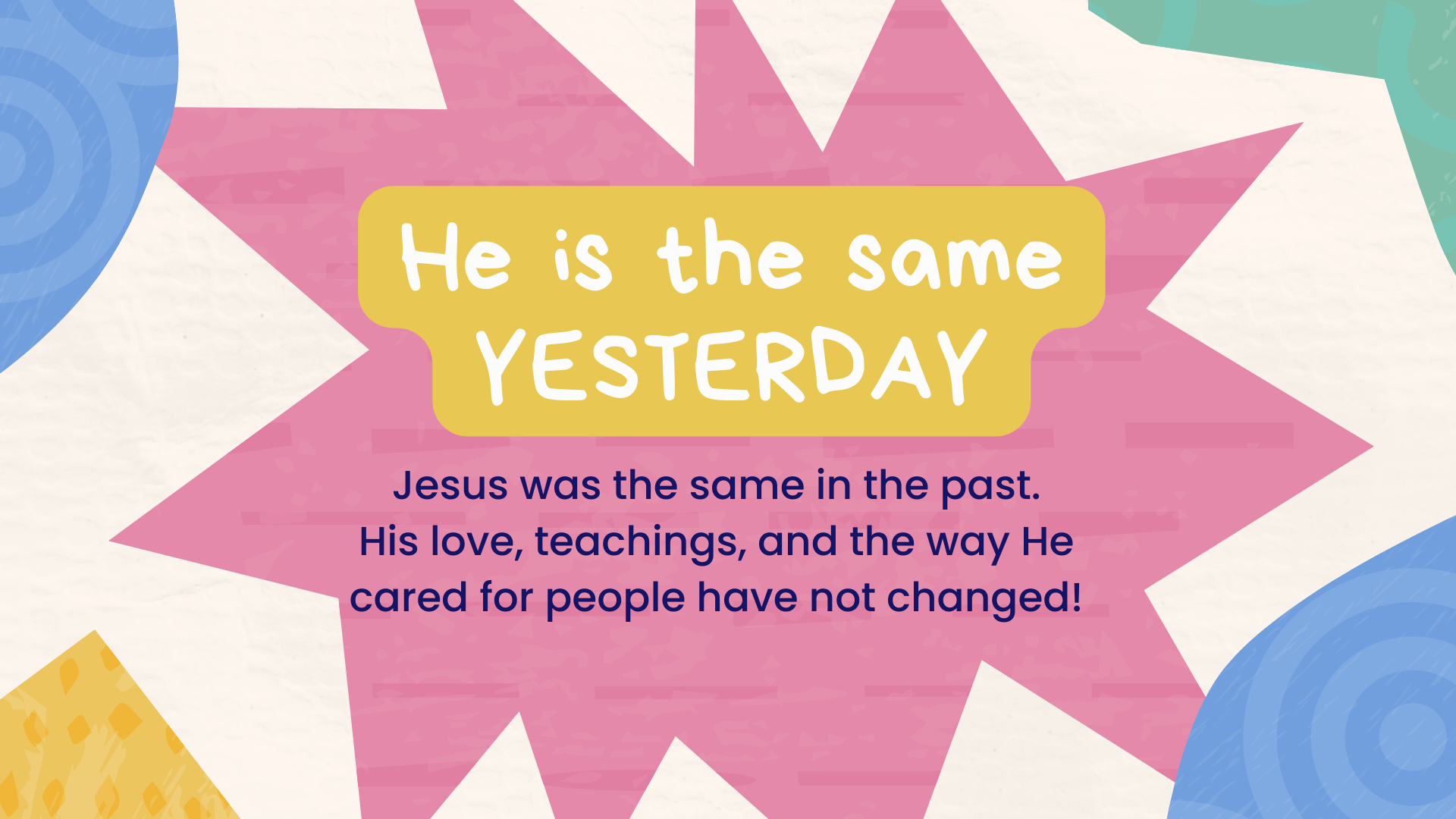 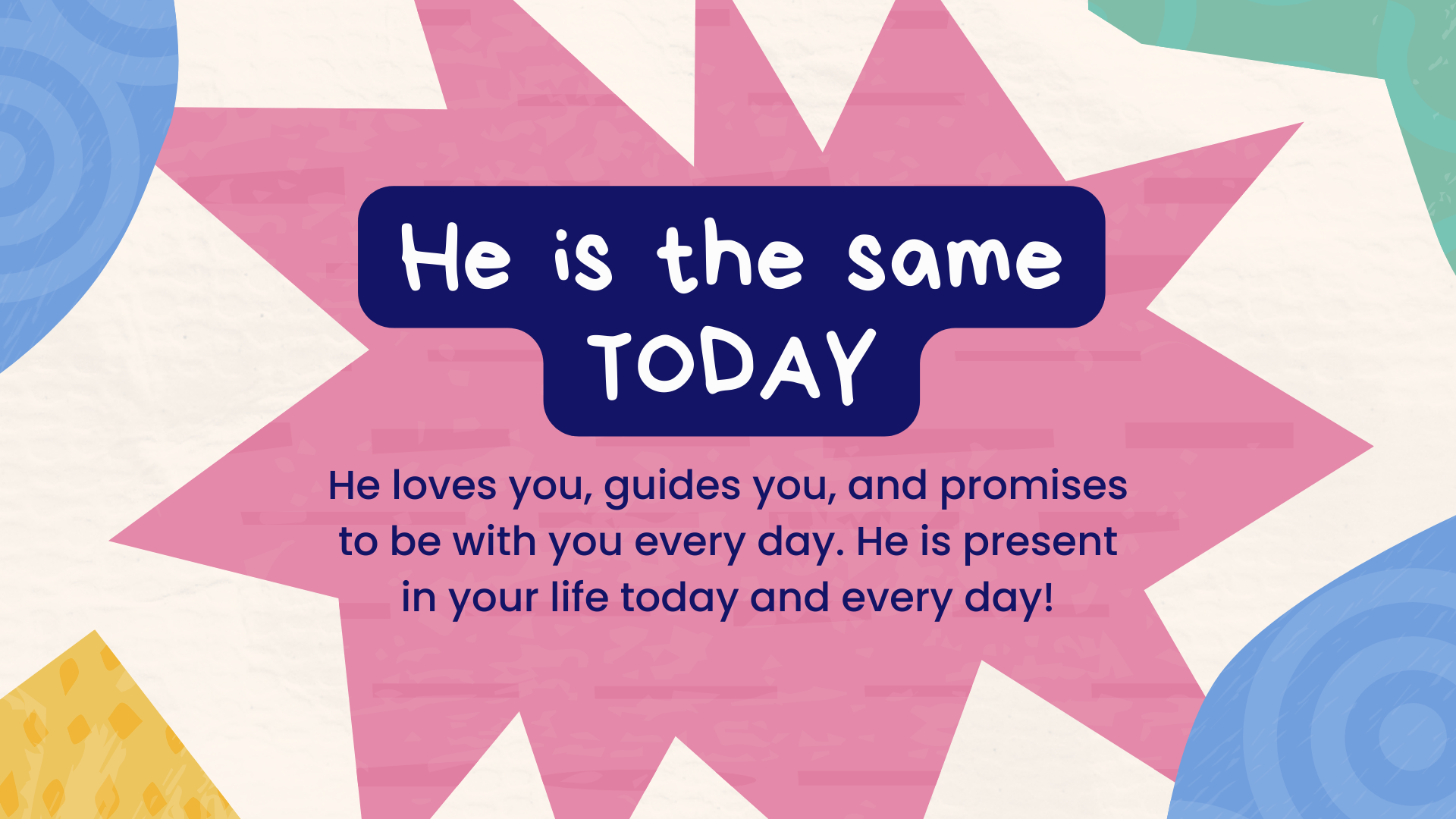 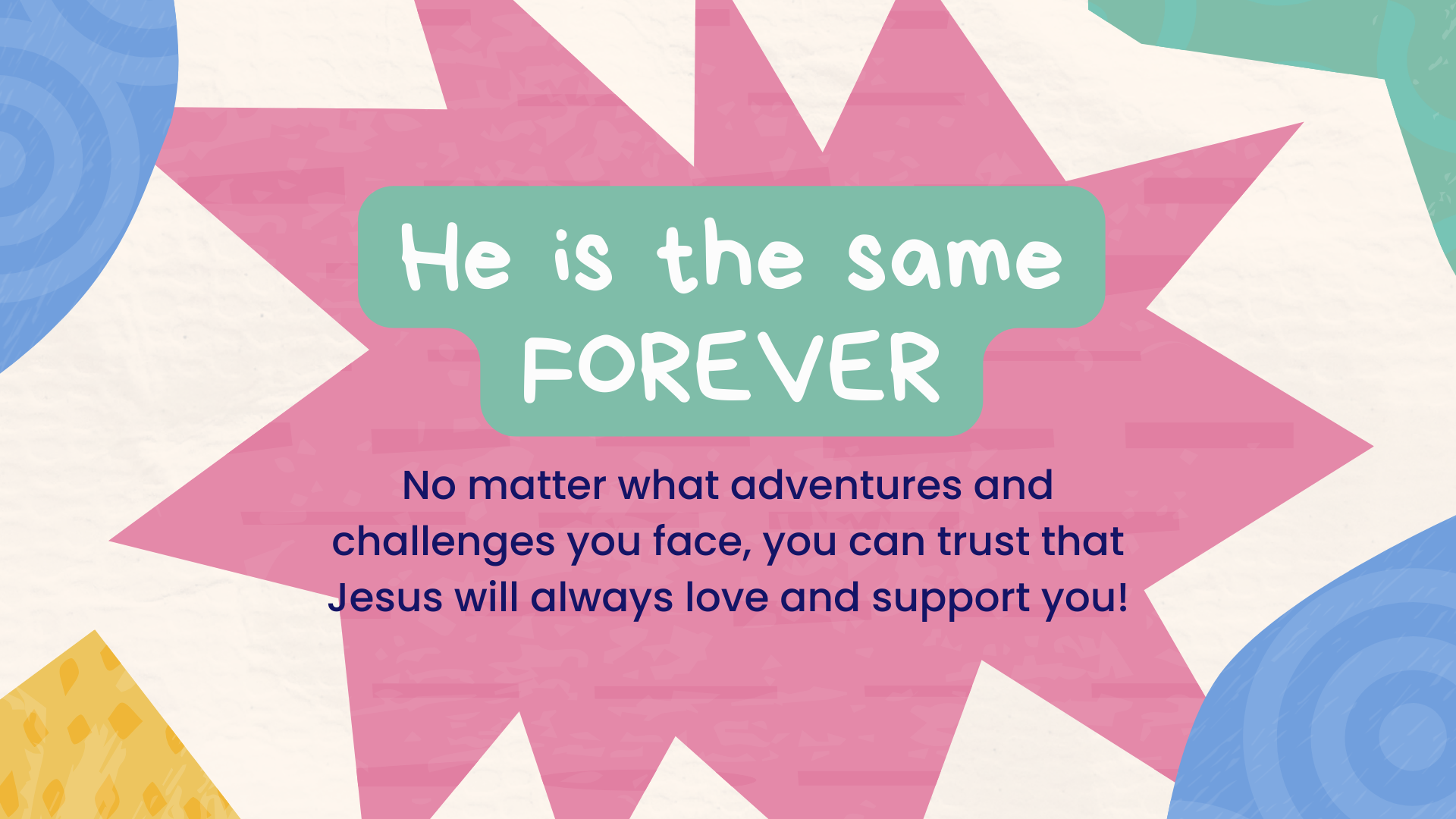 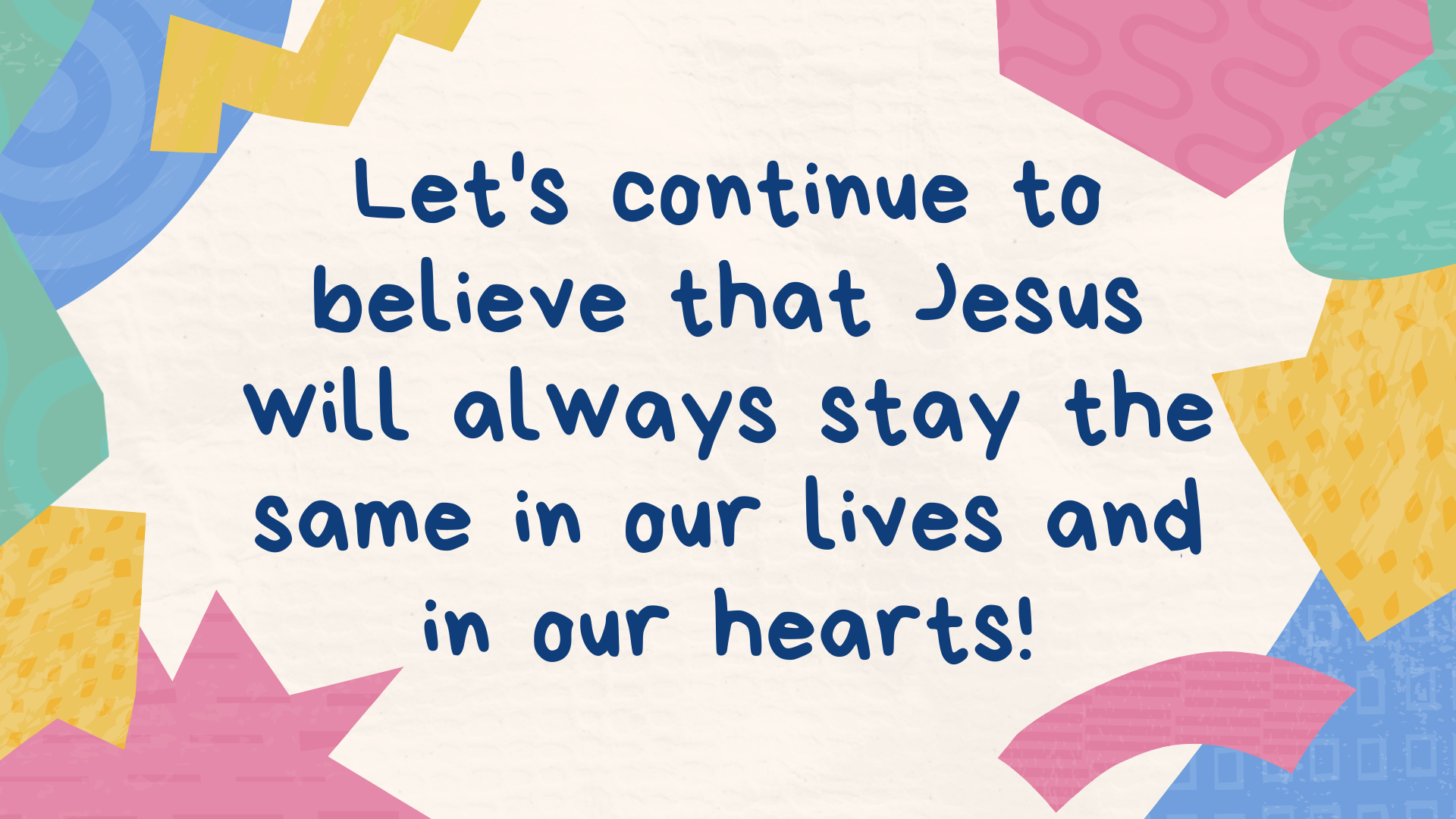 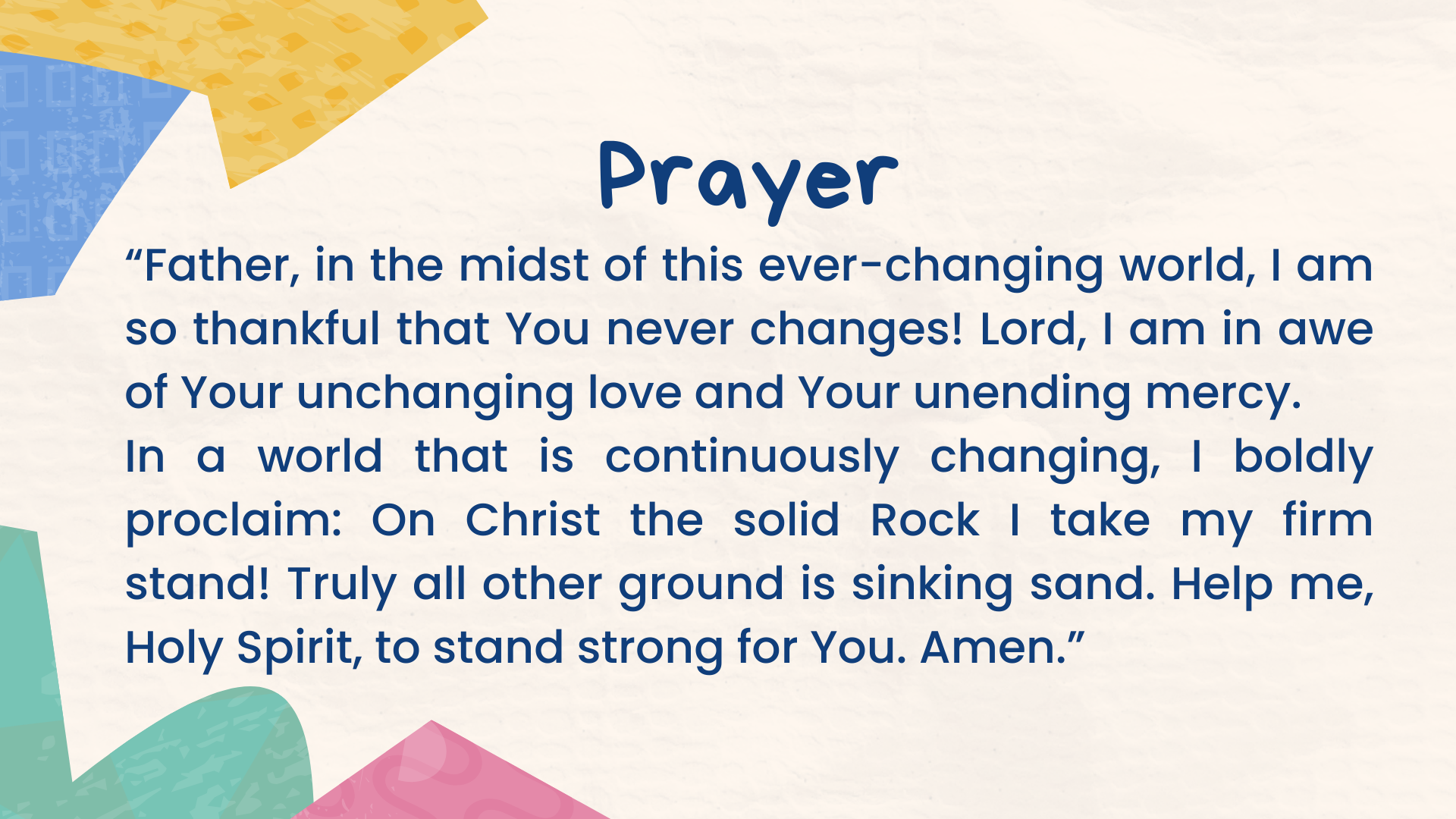 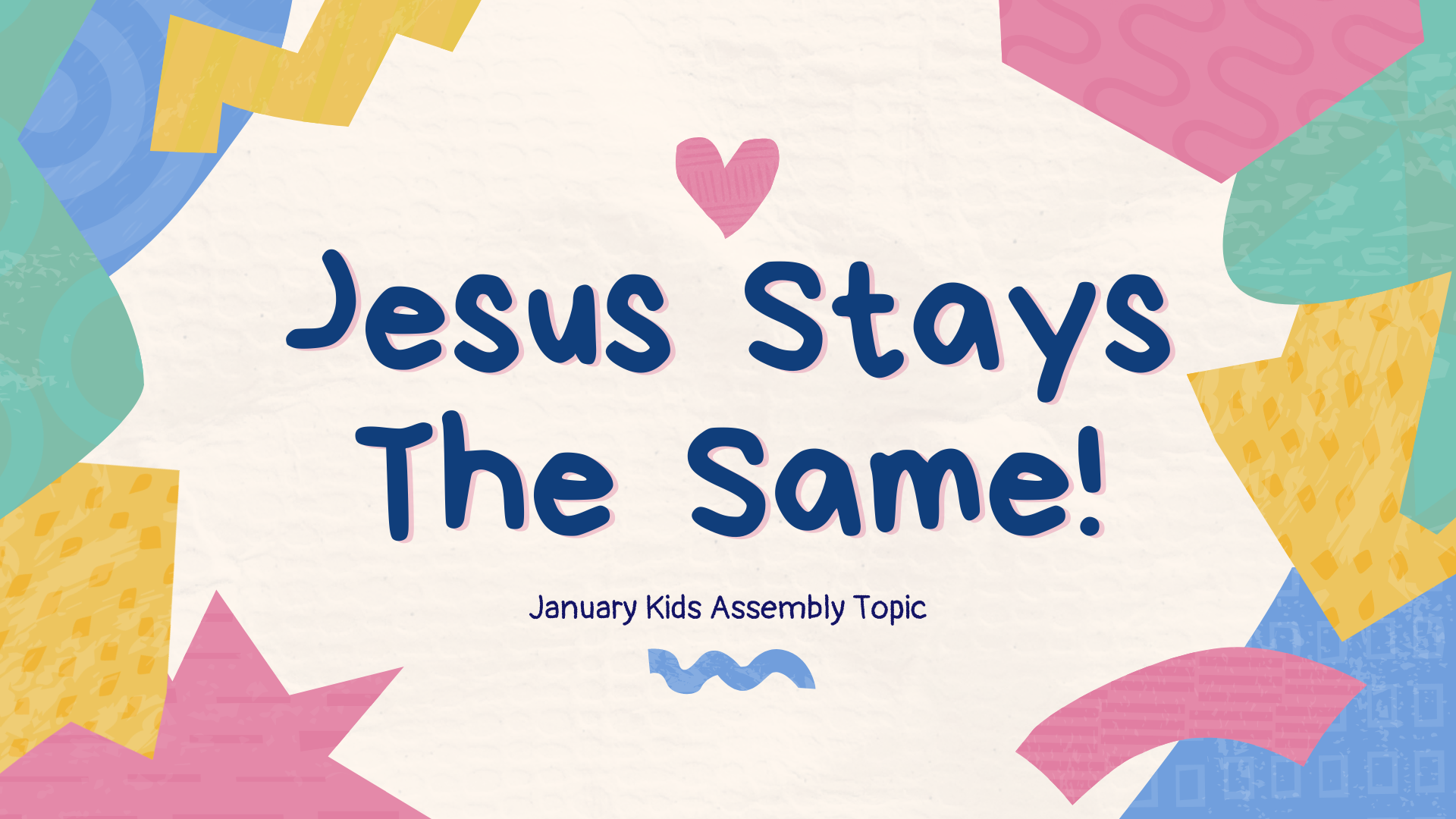 Let’s recite the
MFC Kids Promise
1. I will imitate Jesus.
•	I will pray to God and read the Bible every day.
•	I will make Jesus as my role model by obeying rules and doing good in school.

2. I will be a good family member.
•	I will be a good son/daughter to my parents by obeying and respecting them.
•	I will be a good sister/brother to my siblings through sharing and supporting them.
3. I will be an active member of MFC Kids
•	I will always attend and participate in all MFC Kids activities.
•	I will share my time, talents, and treasures to others especially to my brothers and sisters in MFC Kids
•	I will love, respect and be loyal to my MFC Kids family.

4. I will tell others about Jesus. 
•	I will love my brothers and sisters, relatives, and friends by doing good deeds every day that will reflect God's love.
•	I will serve in our Parish Church.
•	I will love the poor by sharing what I have with them
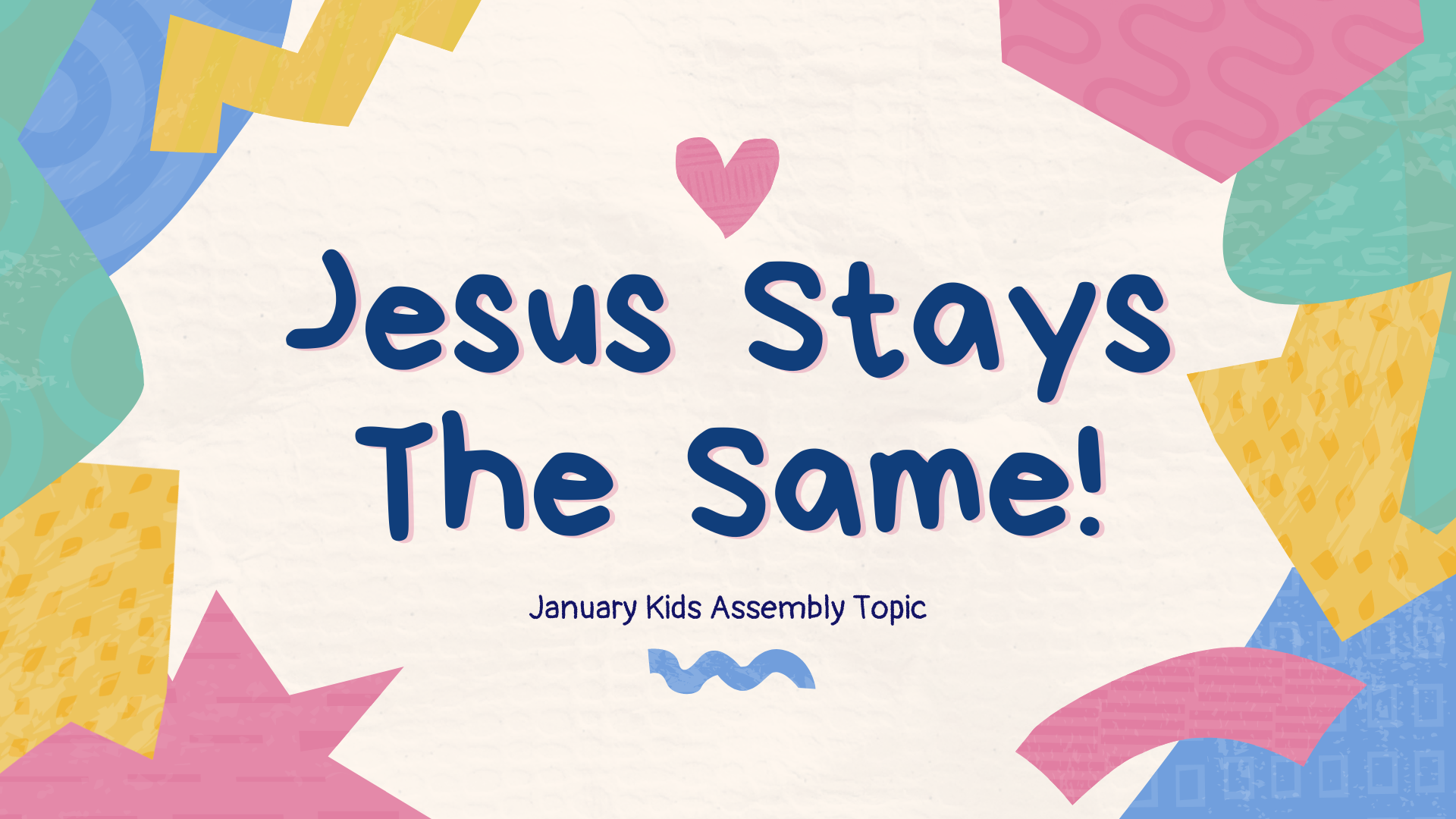 ACTIVITY TIME
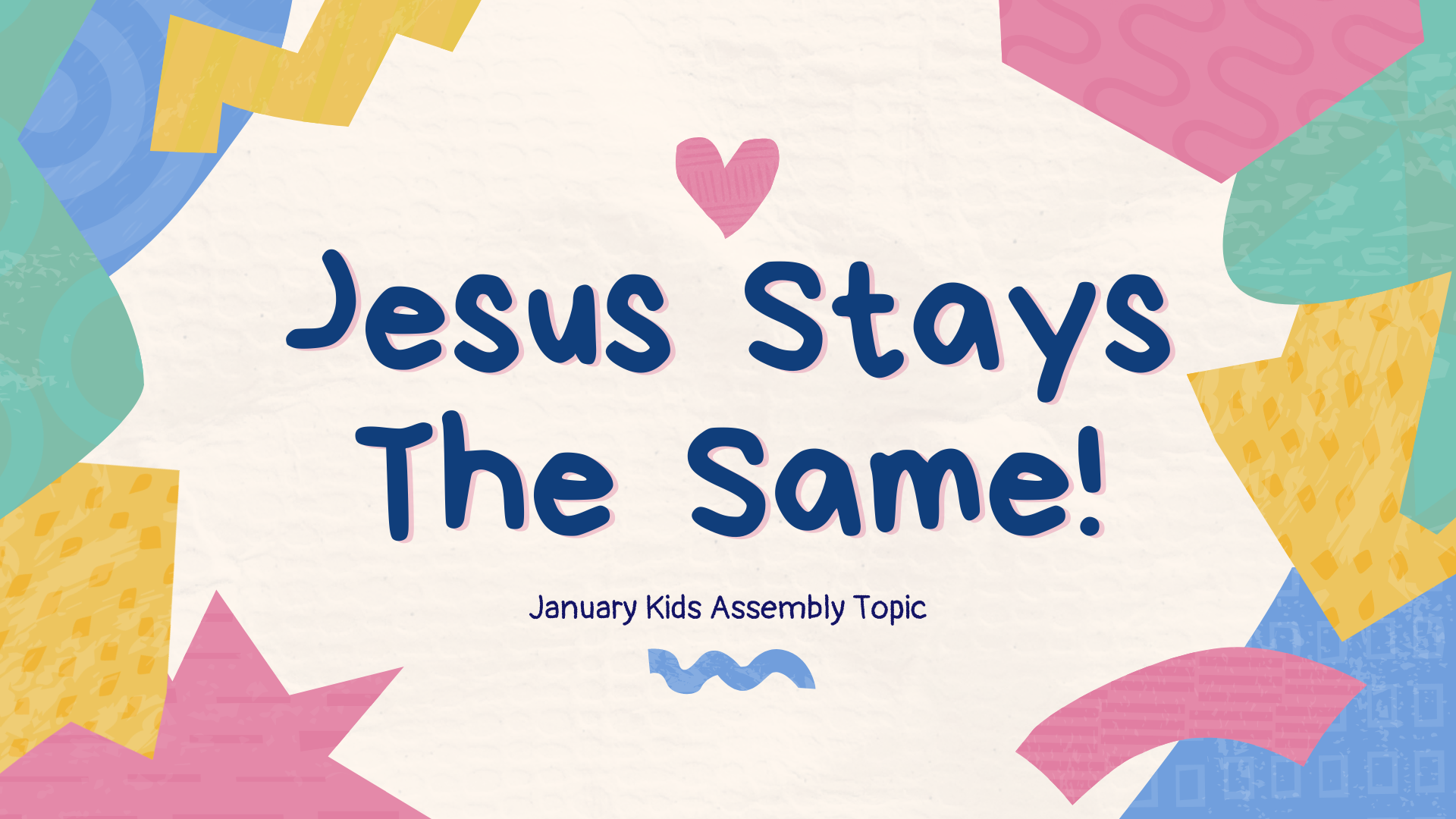